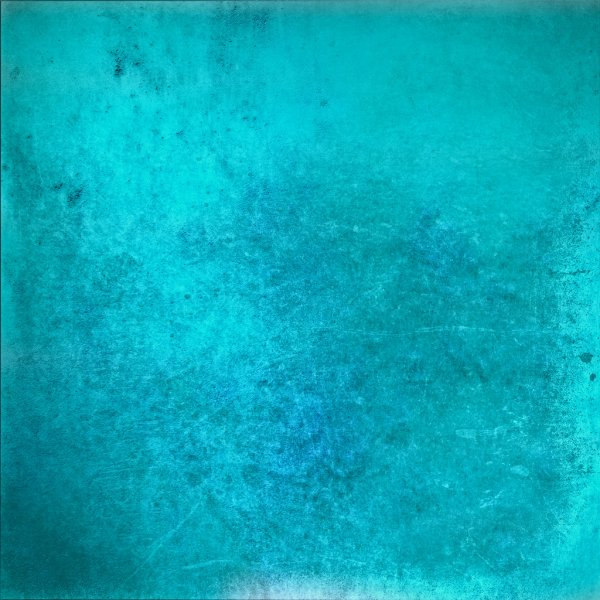 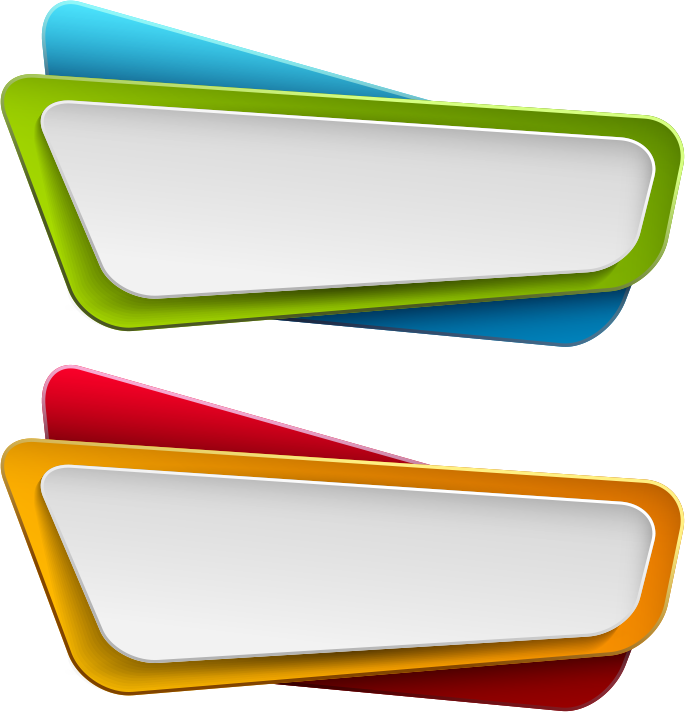 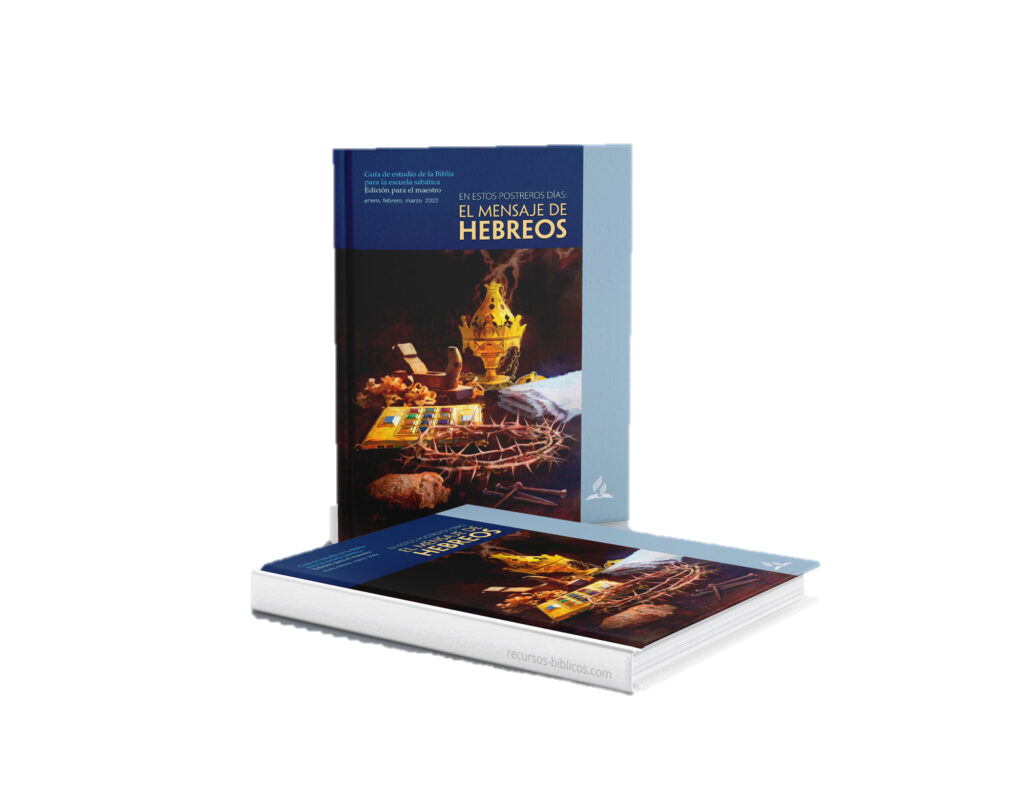 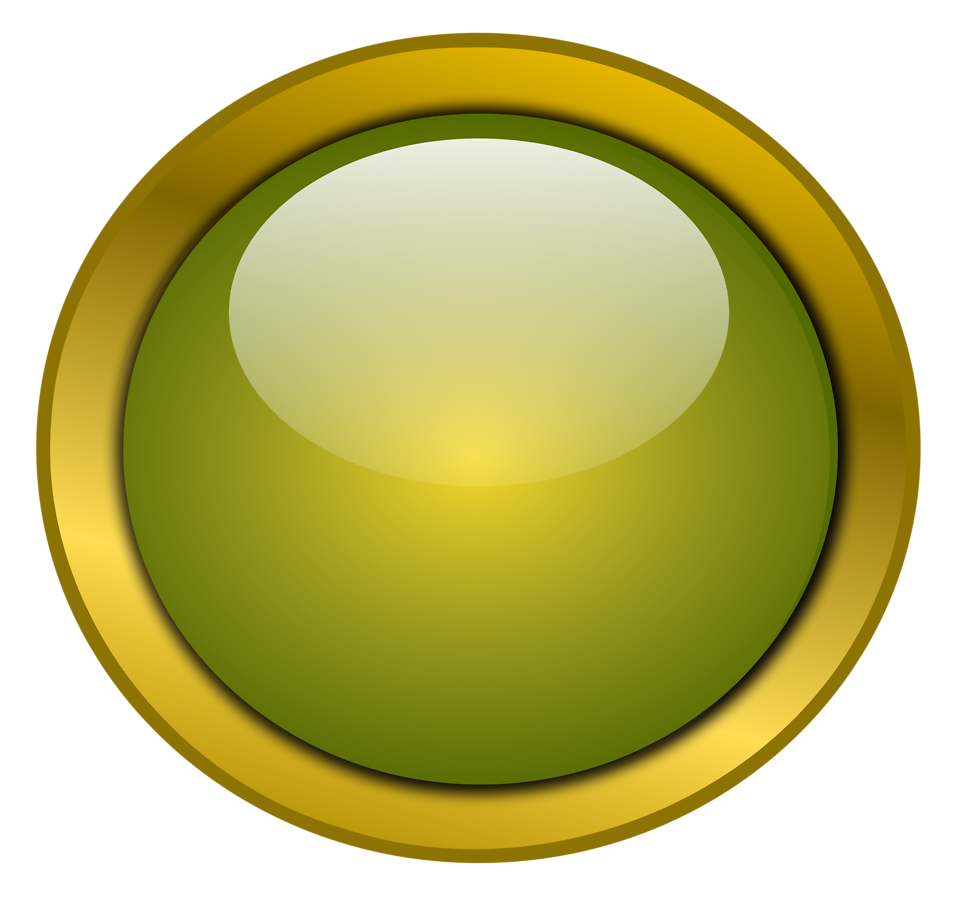 I T
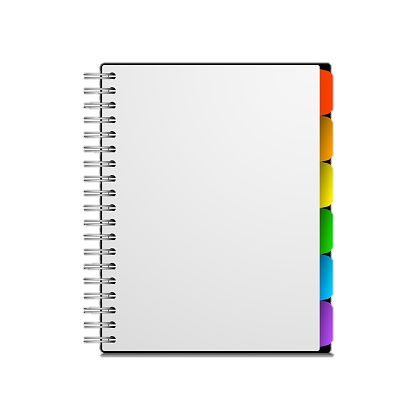 LECCIÓN N° 1
                REPASO
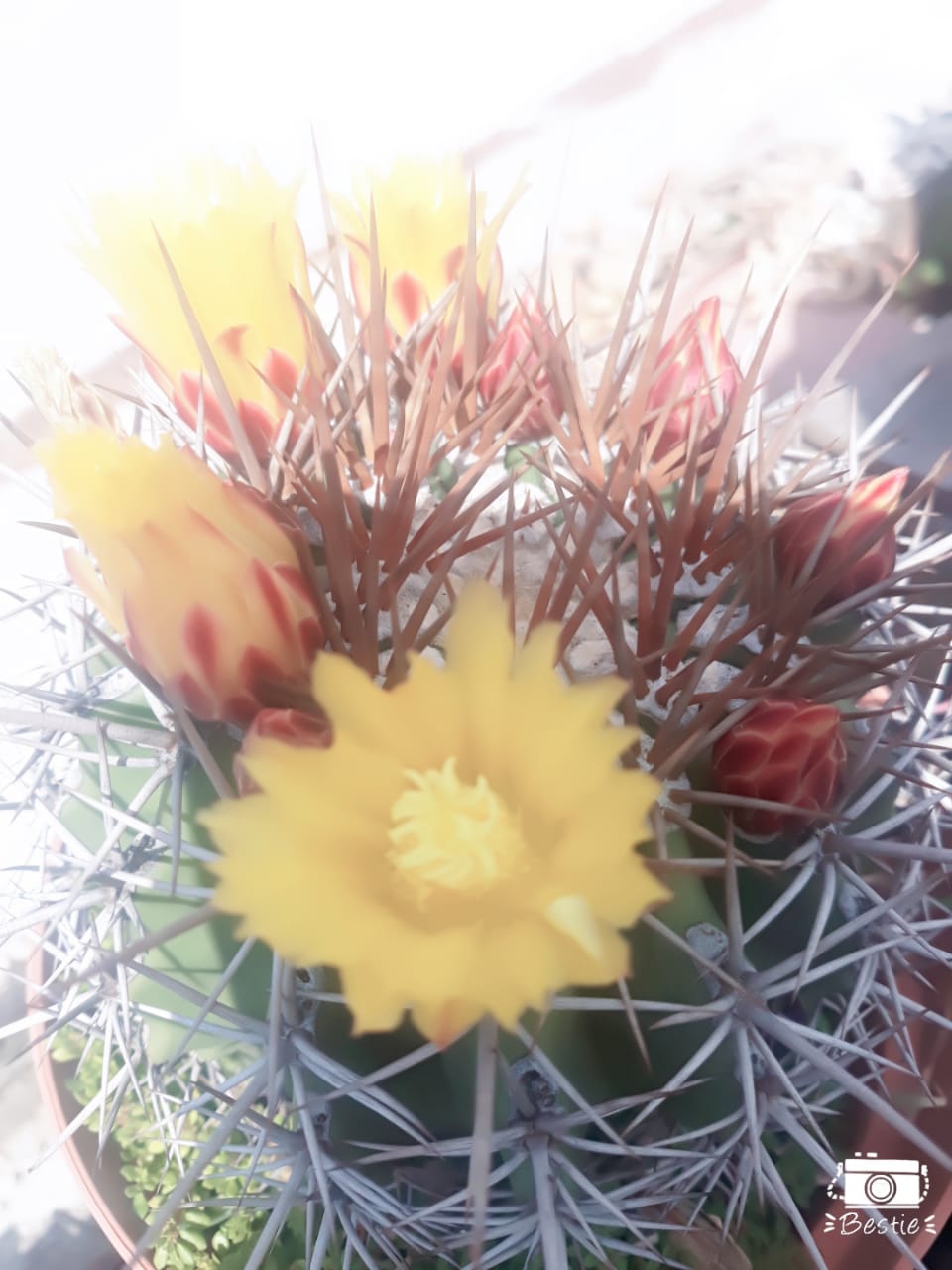 2022
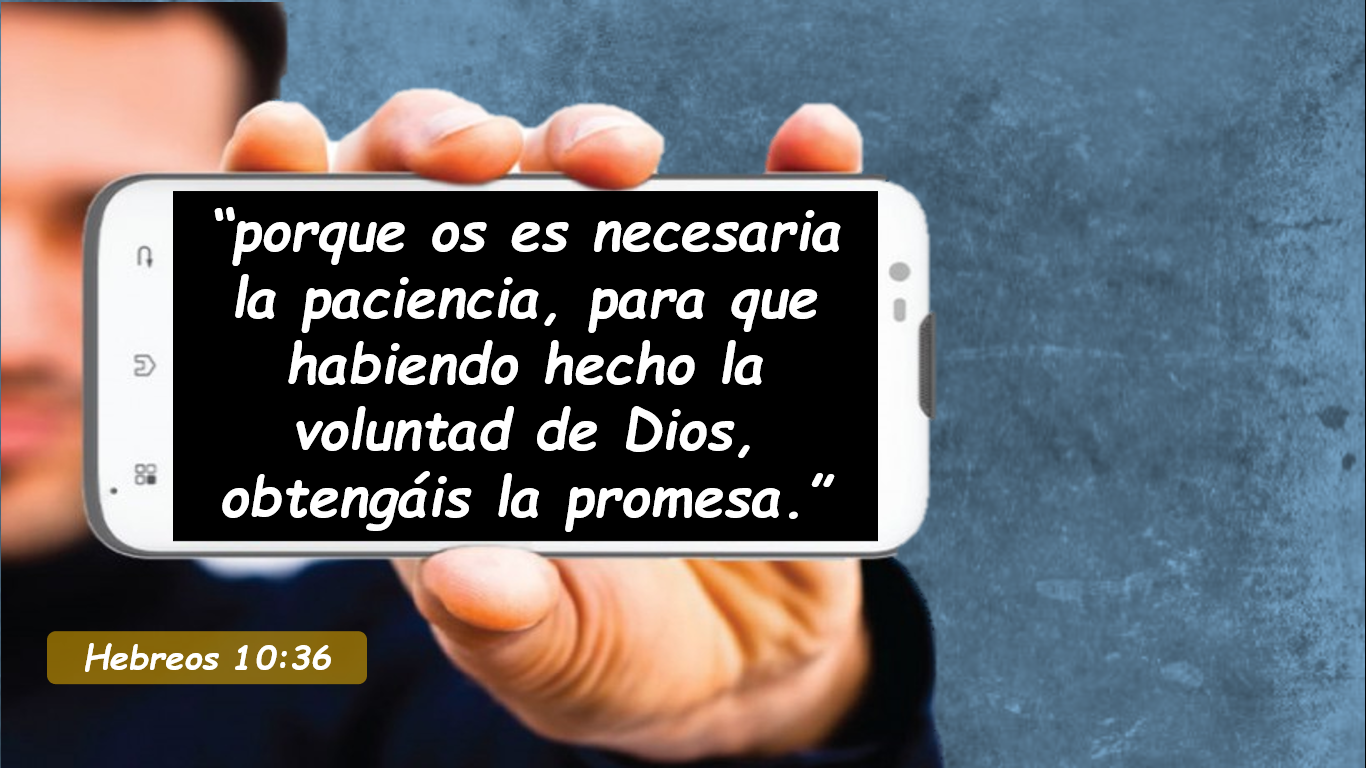 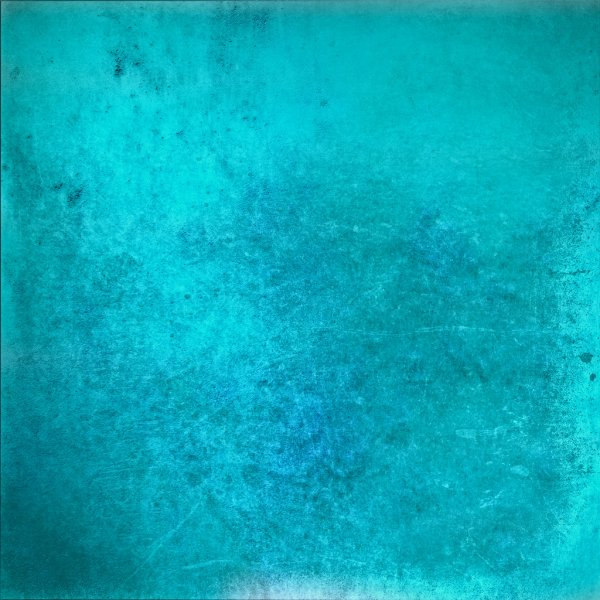 LA CARTA A LOS HEBREOS Y A NOSOTROS
HEBREOS 10:36
Aun y cuando sí existen extractos a manera de resúmenes de algunos de sus sermones o de los de sus discípulos, estos solamente nos arrojarían un pequeñísimo haz de luz muy limitado de lo que sería realmente escucharlos.
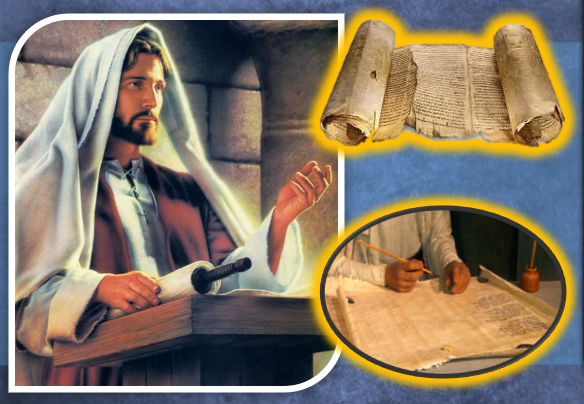 SÁBADO
DOMINGO
LUNES
MARTES
En lugar de ser estrictamente una epístola, Hebreos es más un sermón extendido que hace repetidas referencias a las Escrituras y a las prácticas de Israel.
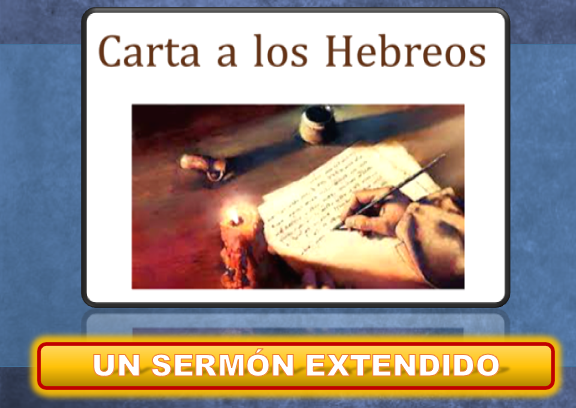 MIÉRCOLES
JUEVES
VIERNES
Un precioso recorrido por lo que su mismo autor, el apóstol Pablo, llamó “palabra de exhortación”.
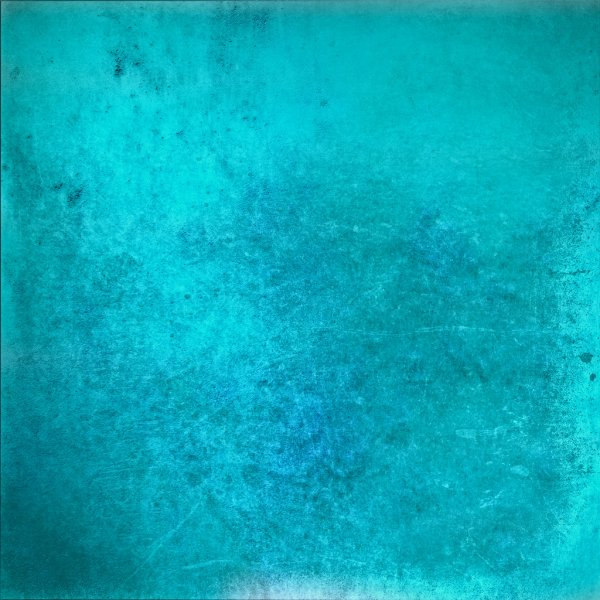 UN COMIENZO GLORIOSO
HEBREOS 2:2,3
La audiencia de Hebreos recibió el evangelio bajo una experiencia muy similar a la de todos nosotros; es decir, a través de la predicación del mensaje por medio de otras personas.
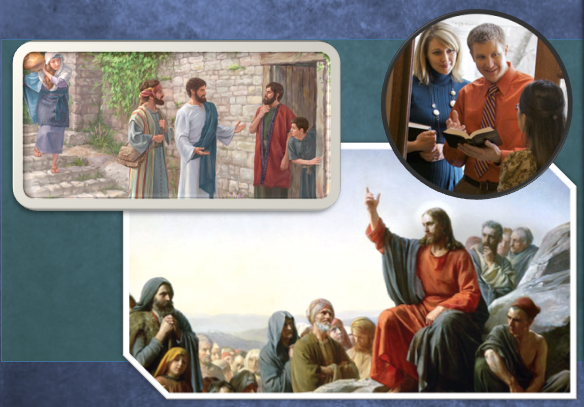 SÁBADO
DOMINGO
LUNES
Si un mensaje superior traído por una persona superior tiene mejores promesas traerá también una mayor condenación si se llega a descuidar.
MARTES
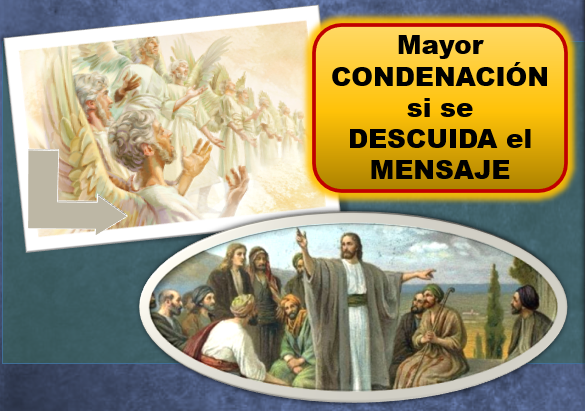 MIÉRCOLES
JUEVES
La Palabra no solamente fue anunciada por el Señor, sino también confirmada con señales y prodigios.
VIERNES
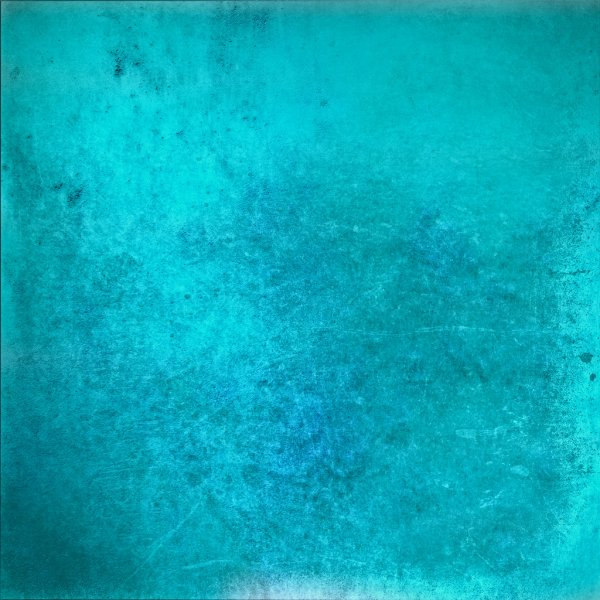 LA LUCHA
HEBREOS 10:32,33 / HEBREOS 11:24,26
Habían sufrido por Jesús, siendo rechazados de su comunidad judía; y esto pasó “después de haber sido iluminados”; es decir, después de que ellos confiaron en Jesús.
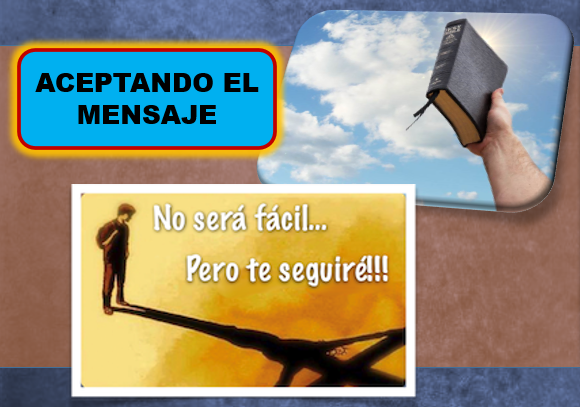 SÁBADO
DOMINGO
LUNES
Habían enfrentado persecución económica con el despojo de sus bienes. Pero en fin, habían enfrentado estas cosas y las habían soportado; podían recordar su resistencia pasada y animarse a mantenerse firmes en el futuro.
MARTES
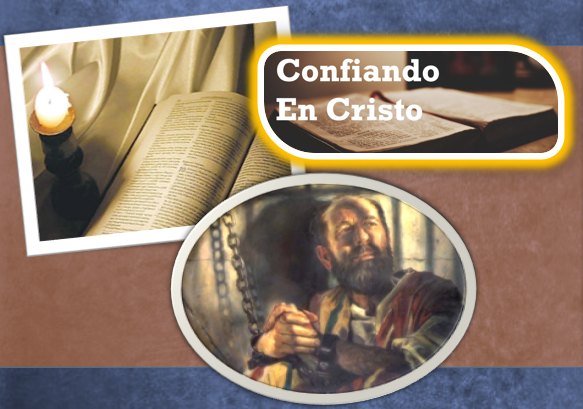 MIÉRCOLES
JUEVES
VIERNES
Sufrir el “vituperio de Cristo” significa luchar contra muchas cosas.
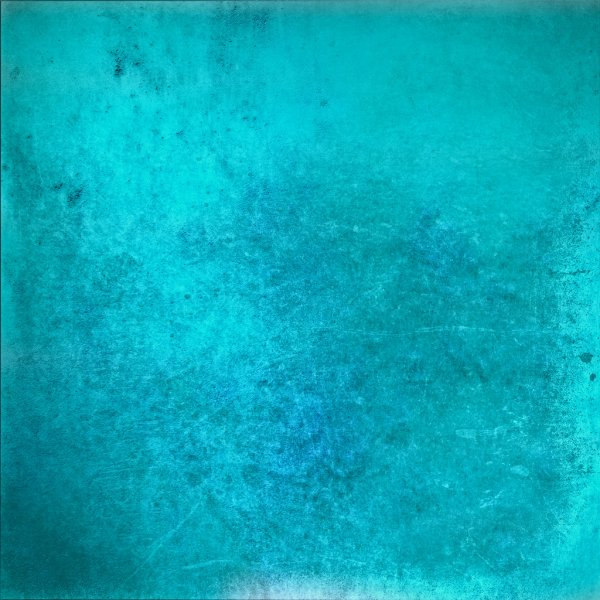 MALESTAR
HEBREOS 2:18 / 3:13 / 12:12,13
1 REYES 19:3 / HEBREOS 13:6
Como Jesús agregó la humanidad a su deidad y ha experimentado el sufrimiento humano, Él puede ayudarnos en nuestra tentación porque Él sabe por lo que estamos pasando.
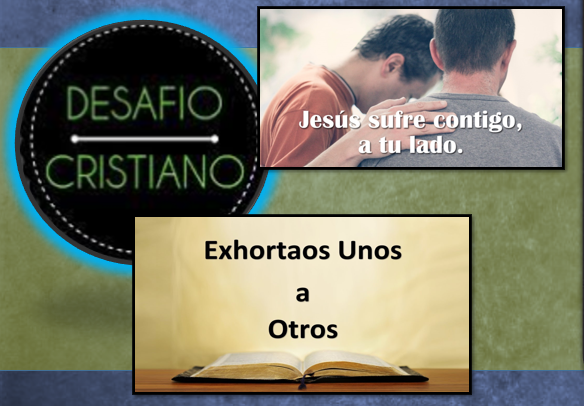 SÁBADO
DOMINGO
LUNES
Es fácil juzgar y criticar, pero eso no es exhortación. Exhortar a otro es fortalecer la fe y evitar la ruina de la incredulidad.
MARTES
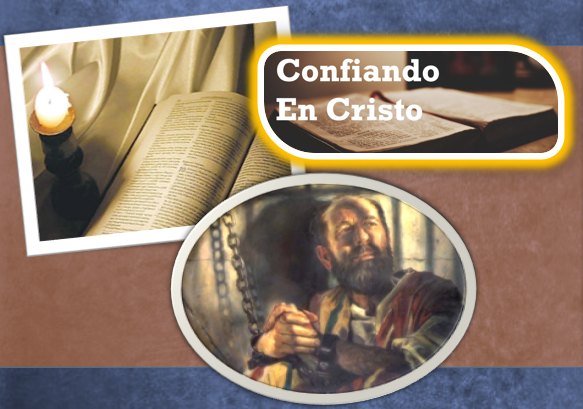 MIÉRCOLES
Elías fracasó en el mismo punto en el cual él era más fuerte.

Cuando has alcanzado cierto nivel de victoria en Cristo, el enemigo siempre se esforzará por cansarte y hacerte desmayar
JUEVES
VIERNES
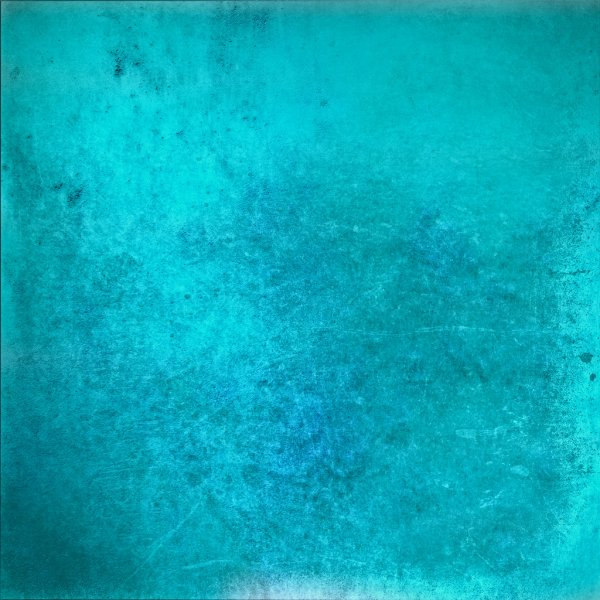 AVANZAR JUNTOS
1 REYES 19:7,8 / 19:9 / 19:15
HEBREOS 10:22
Dios le ordenó a Elías que comiera, ministrando así su debilidad física. Permitió que el profeta tuviera un tiempo para recuperarse de su depresión espiritual.

Elías necesitaba parar de verse a sí mismo y a sus propias circunstancias por difíciles que fueran; necesitaba seguir con lo que Dios quería que él hiciera.

Por muchas dificultades que tú y yo tengamos, debemos acercarnos, y hacerlo, a la luz de lo que hizo Cristo Jesús en la Cruz del Calvario.
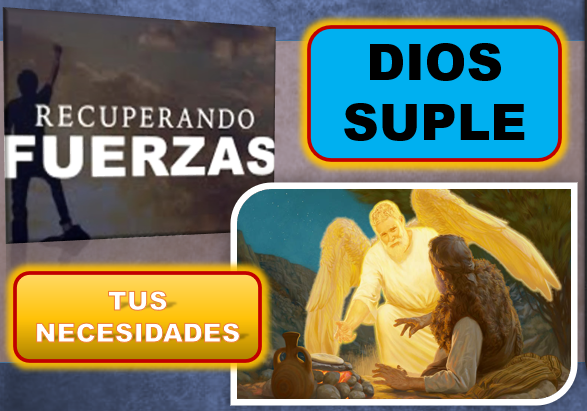 SÁBADO
DOMINGO
LUNES
MARTES
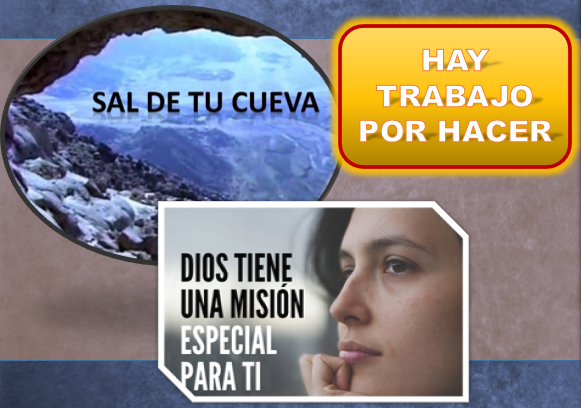 MIÉRCOLES
JUEVES
VIERNES
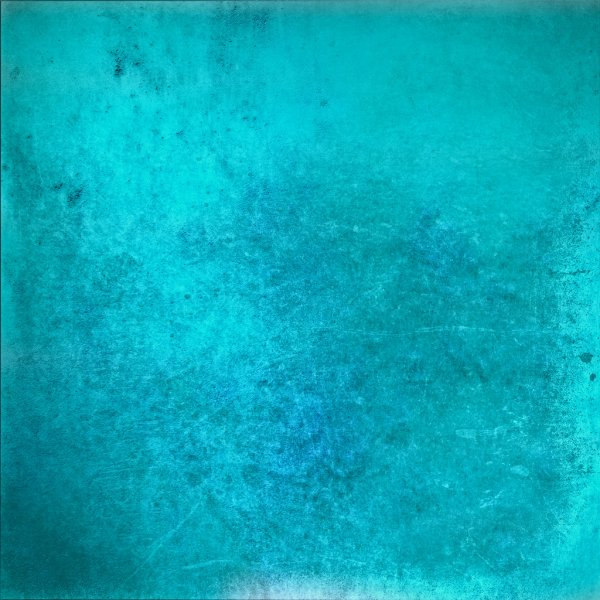 EN ESTOS POSTREROS DÍAS
HEBREOS 1:2 / 10:37 / 10:39 / 10:23
Las palabras del apóstol Pablo mantienen una actual y total vigencia, sí, porque en verdad estamos viviendo en los “postreros días”.

Pablo comparó la situación de su audiencia en Hebreos con aquella que habían experimentado sus antepasados en el desierto, justo antes de entrar a la Tierra Prometida.

La razón por la que tú y yo podemos mantenernos firmes, es porque fiel es el que prometió; y ¡es mucho mejor confiar en su fidelidad que en la nuestra!
SÁBADO
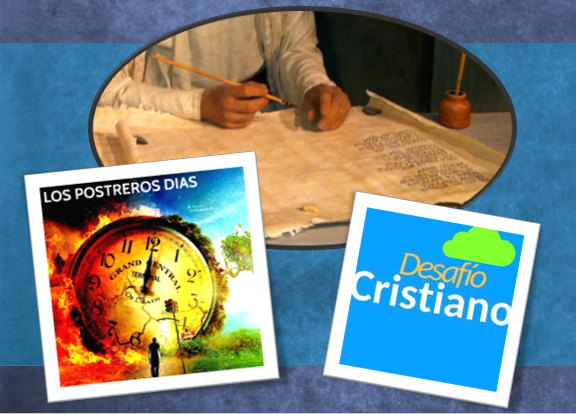 DOMINGO
LUNES
MARTES
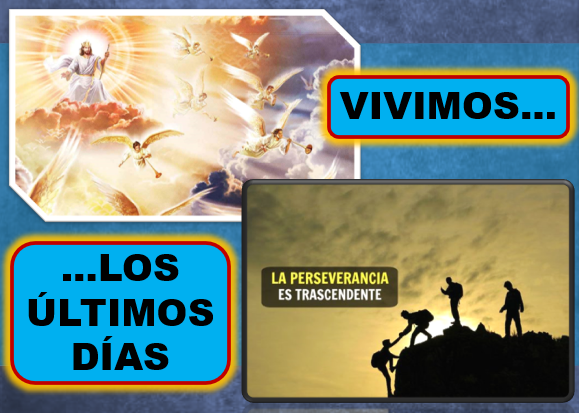 MIÉRCOLES
JUEVES
VIERNES
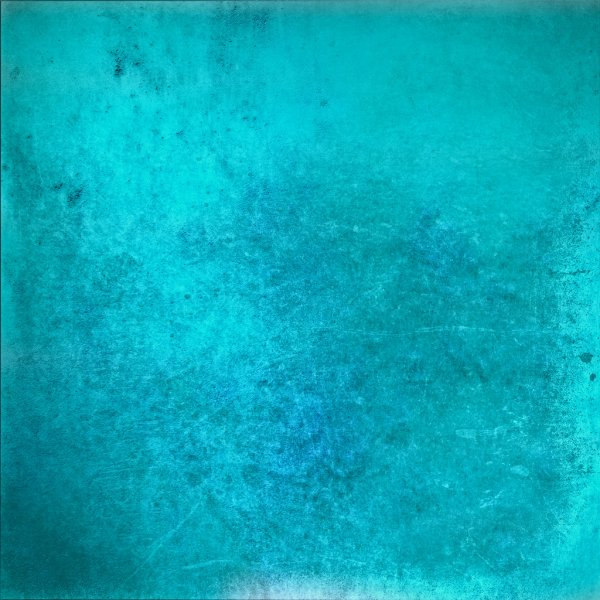 PARA ESTUDIAR Y MEDITAR
Sufrir el “vituperio de Cristo” es precisamente esto, identificarnos con Él.

No glorificamos a Dios por el sufrimiento, pero sí lo glorificamos a Él en el sufrimiento, y por medio de lo que Él hará en nosotros y a través de nosotros con el sufrimiento.

¿Estás sufriendo tú hoy? Cristo Jesús te comprende totalmente, y te dará el poder para avanzar.

Si Dios es el mismo ayer, hoy y siempre; Él sigue hablando a sus hijos cada día.
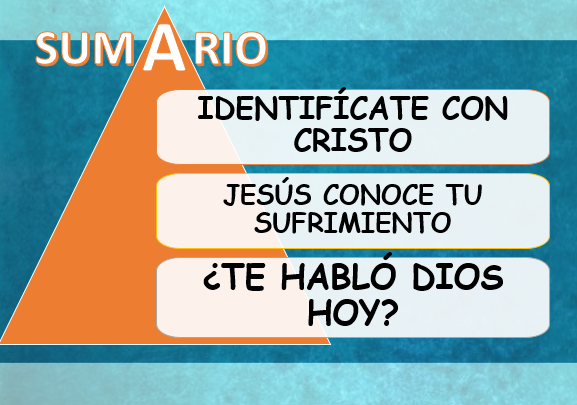 SÁBADO
DOMINGO
LUNES
MARTES
MIÉRCOLES
JUEVES
VIERNES
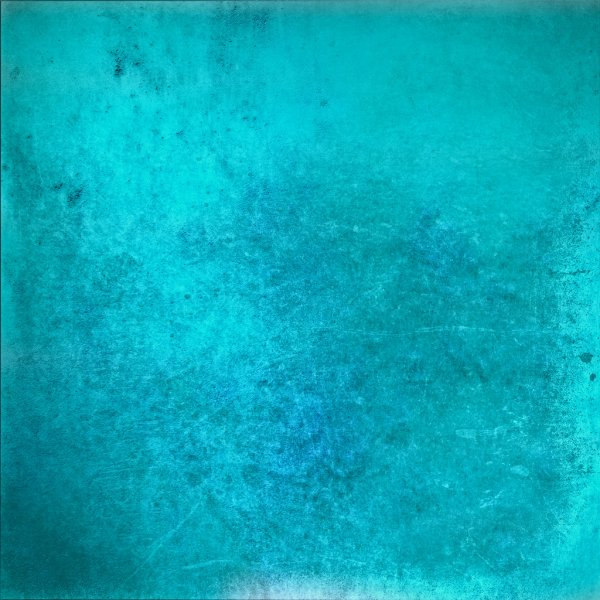 AMIGO, AMIGA…
El Espíritu de profecía nos recuerda en PATRIARCAS Y PROFETAS, página 129
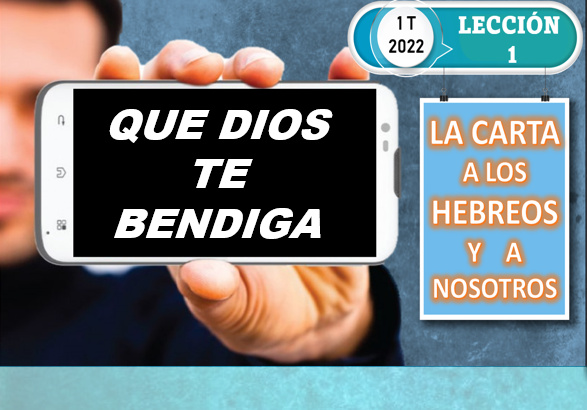 SÁBADO
DOMINGO
LUNES
“Aguardar con paciencia, confiar cuando todo parece sombrío, es la lección que necesitan aprender los dirigentes de la obra de Dios. El Cielo no los desamparará en el día de su adversidad. No hay nada que parezca más impotente que el alma que siente su insignificancia y confía plenamente en Dios, y en realidad no hay nada que sea más invencible”
MARTES
MIÉRCOLES
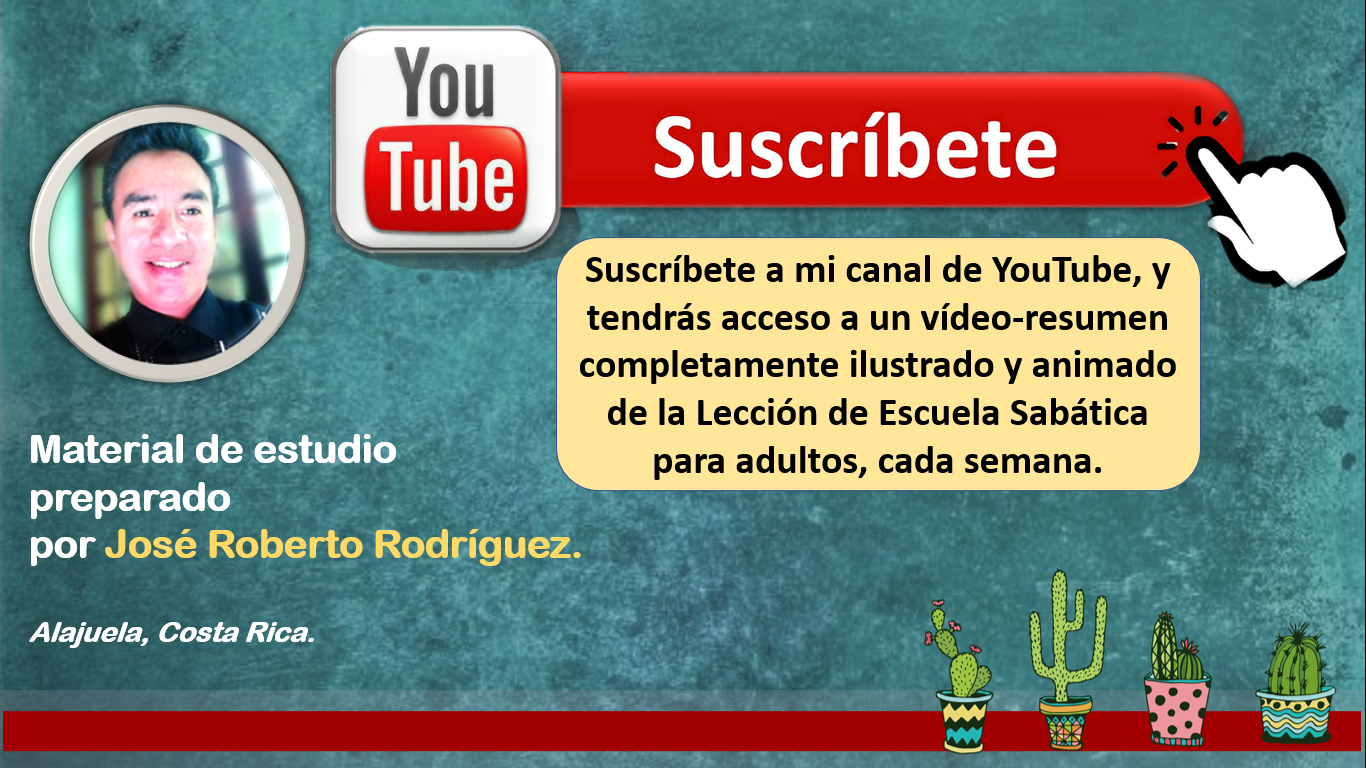 JUEVES
VIERNES